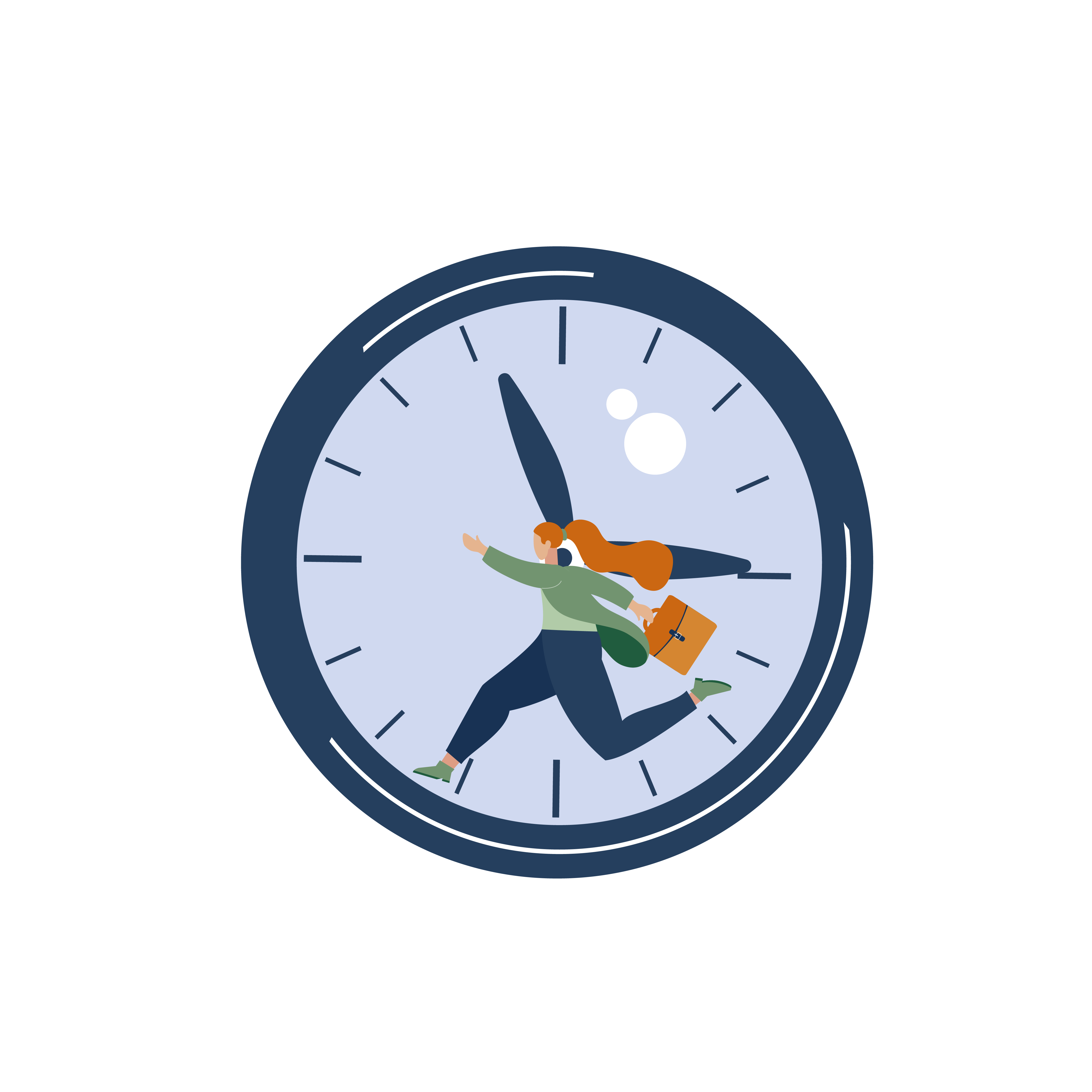 Betri vinnutími í vaktavinnu
Fundur verkefnastjórnar og fulltrúa launagreiðenda

16. desember 2020
Fastir fundir – miðvikudagar kl. 10-11
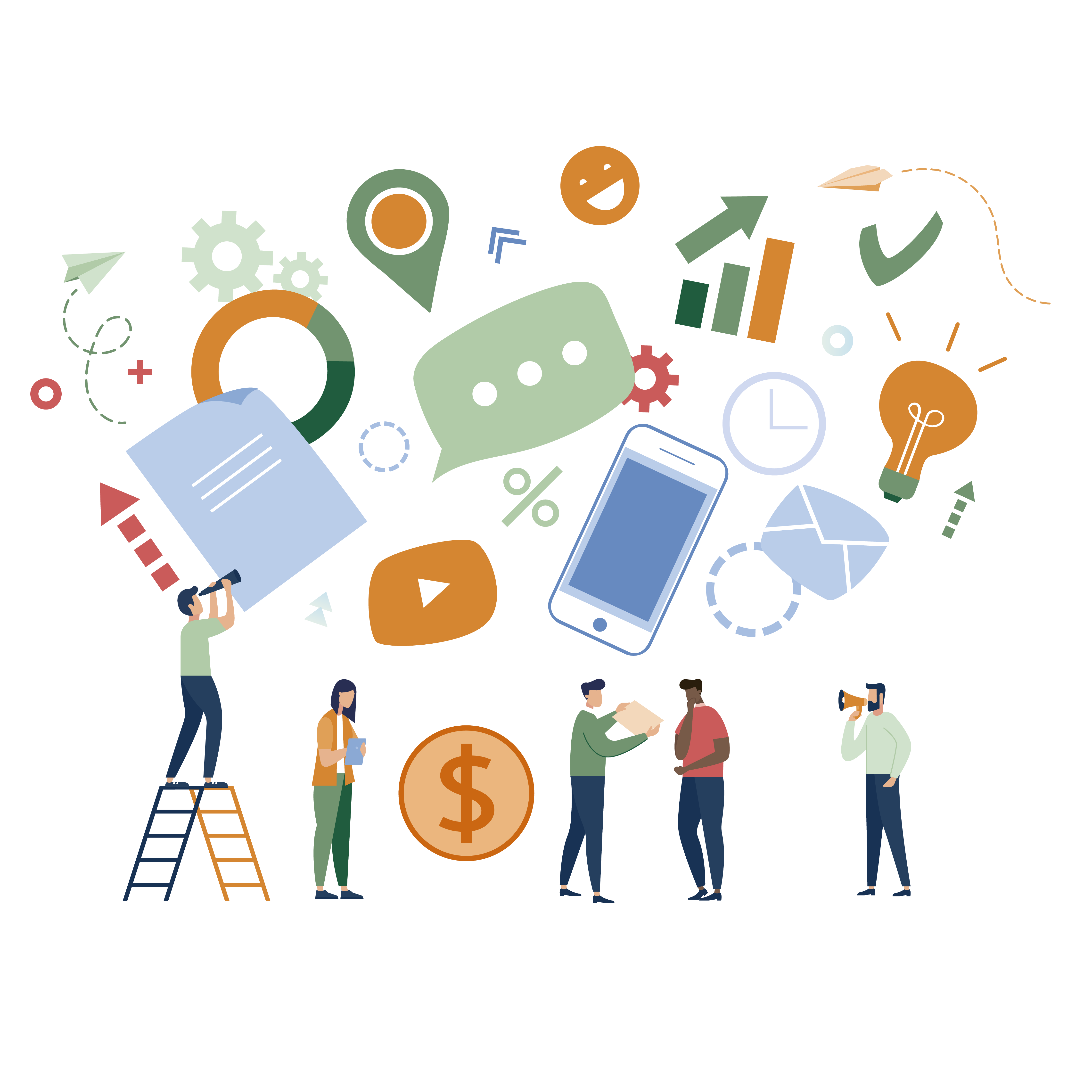 Efni fundar:

Útistandandi mál (verða tekin fyrir í byrjun janúar)
Leiðbeiningar ef segja þarf upp vaktlínum
Skilgreiningar á dag- og vaktavinnu

Tímalína - mikilvægar dagsetningar
[Speaker Notes: Tökum upp fyrirlesturinn]
Tilkynning vegna mönnunarlíkans
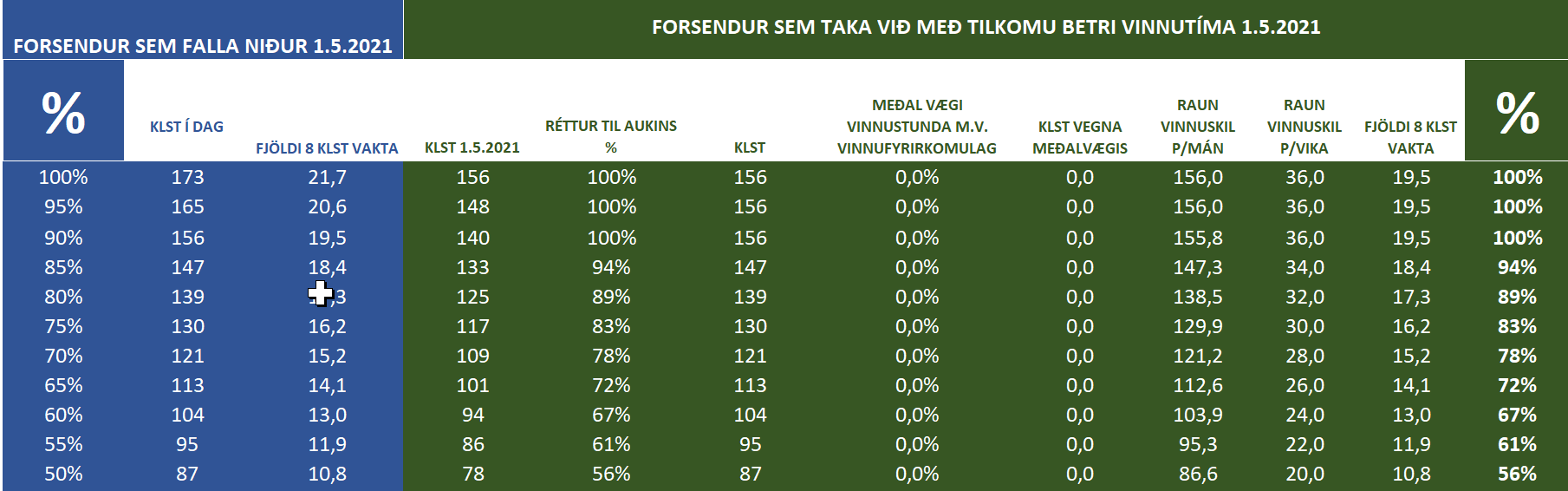 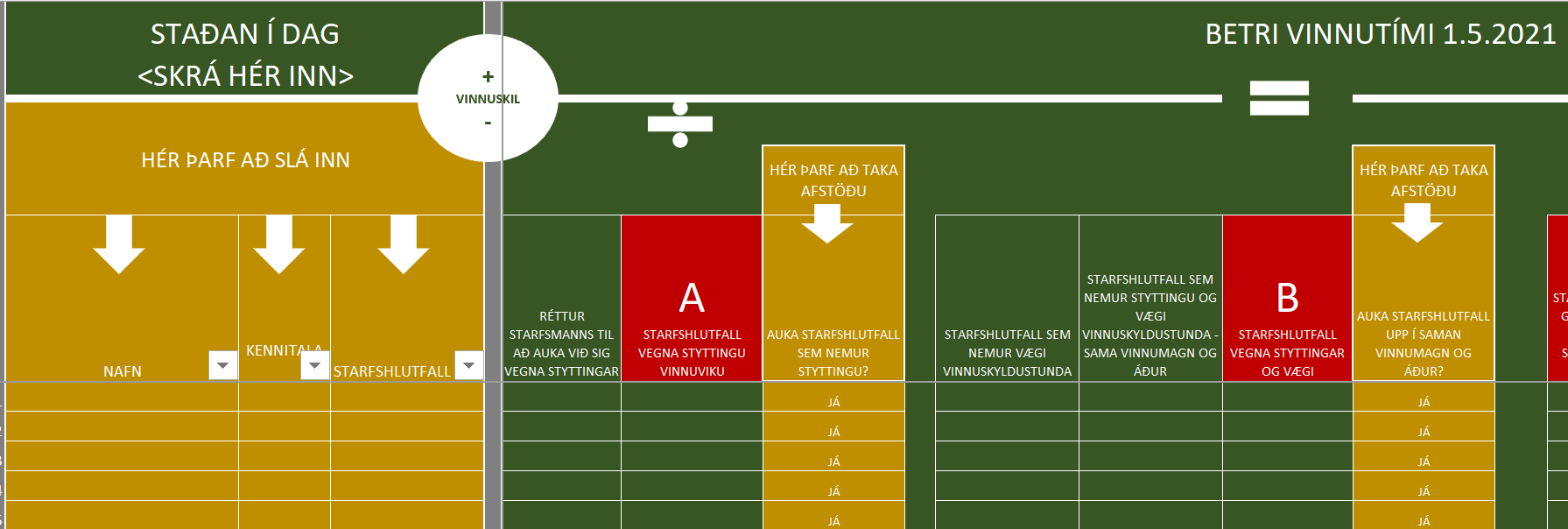 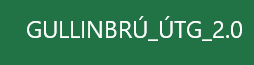 Ferill við innleiðingu betri vinnutíma í vaktavinnu
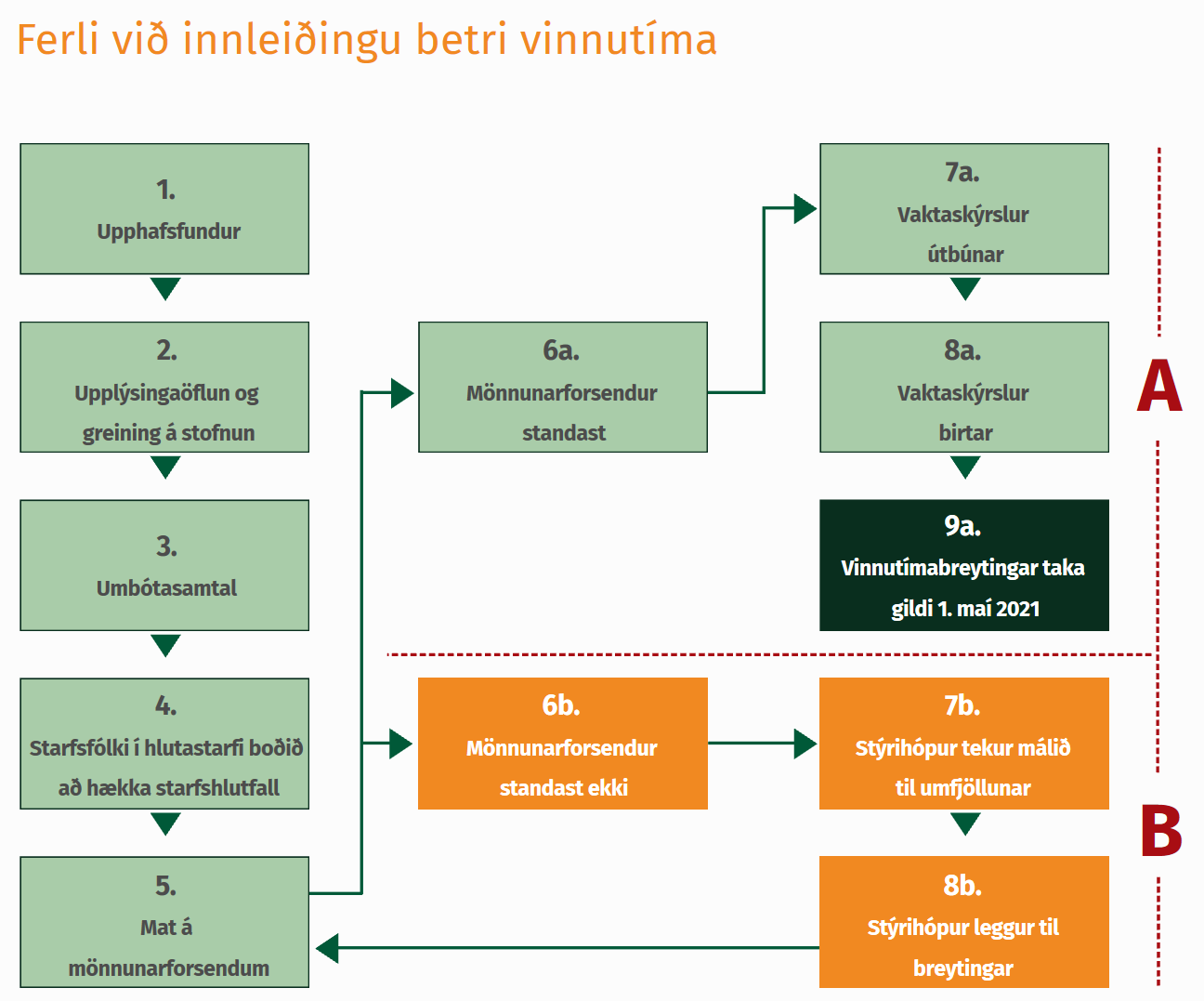 Fetum okkur saman í átt að betri vinnutíma!
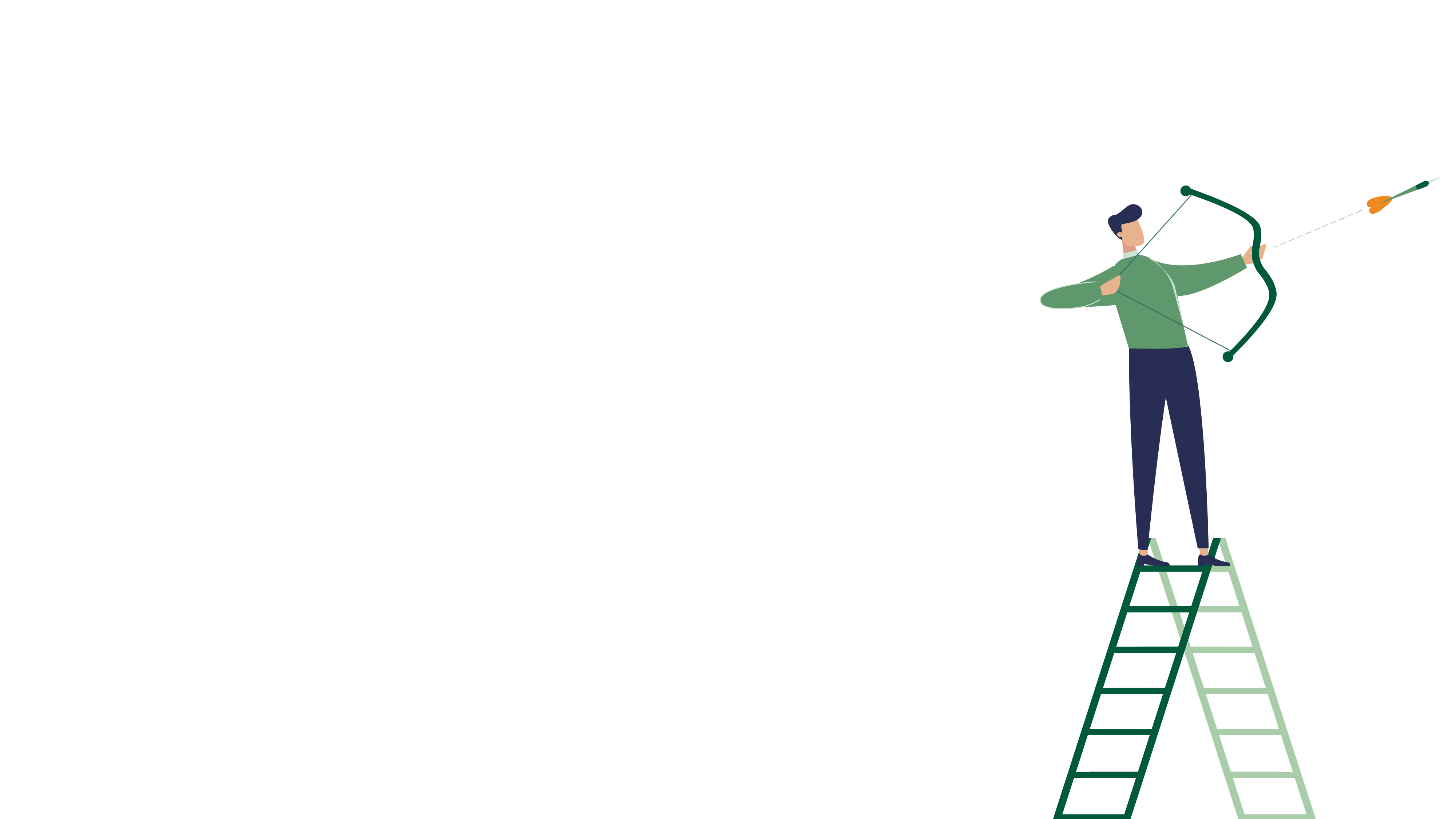 Markmið og leiðarljós
Markmið breytinganna er að bæta starfsumhverfi og launamyndun vaktavinnufólks með það að leiðarljósi að:
• auka öryggi starfsfólks og skjólstæðinga• vaktavinna verði eftirsóknarverðari• bæta samþættingu fjölskyldu- og atvinnulífs• vinnutími og laun taki betur mið af vaktabyrði og verðmæti staðins tíma• bæta andlega, líkamlega og félagslega heilsu starfsfólks• bæta starfsumhverfi• stytta vinnutíma• auka stöðugleika í mönnun• gera launamyndunarkerfi einfaldara og gagnsærra• draga úr þörf og hvata til yfirvinnu• auka hagkvæmni í nýtingu fjármuna• bæta gæði opinberrar þjónustu
Leiðarljósin
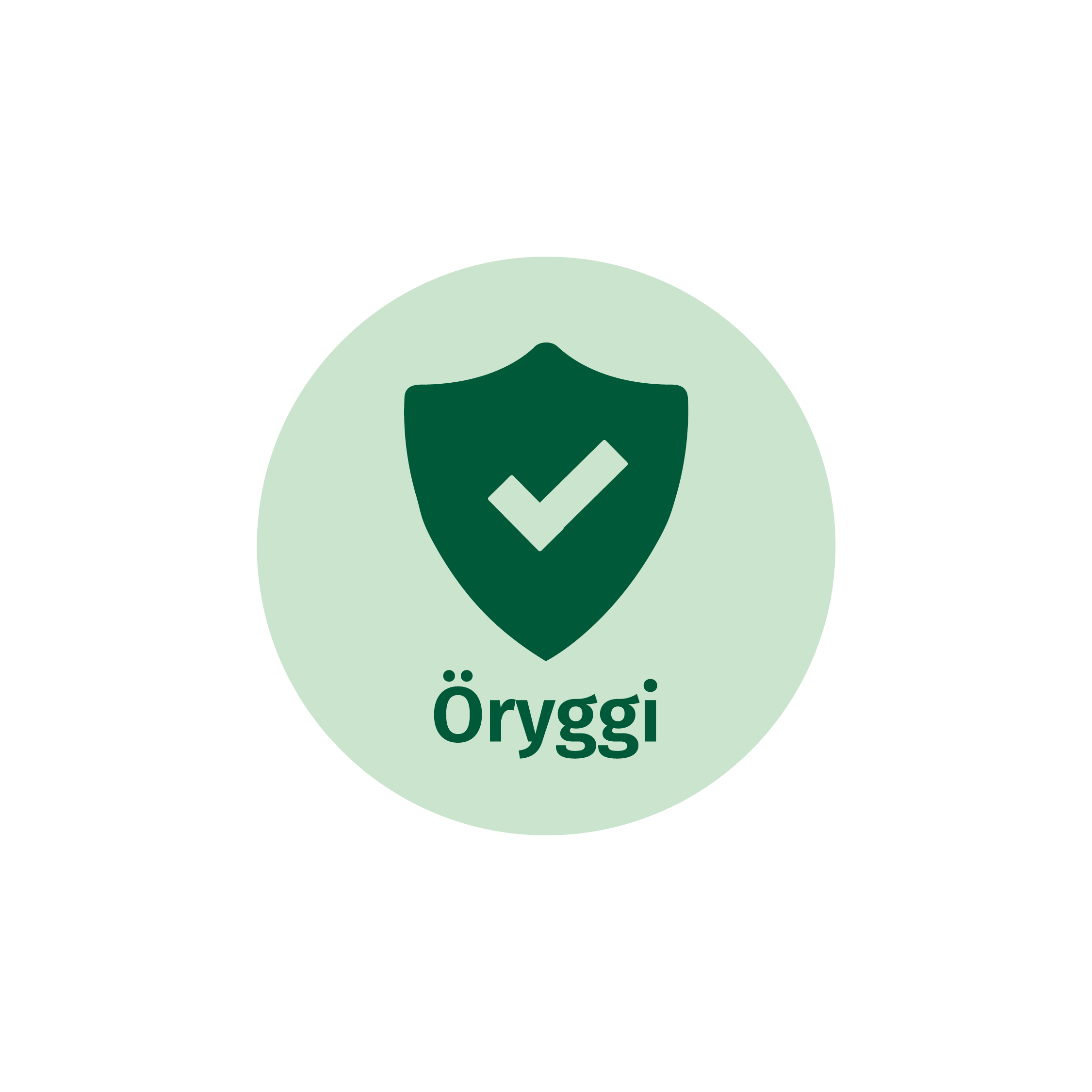 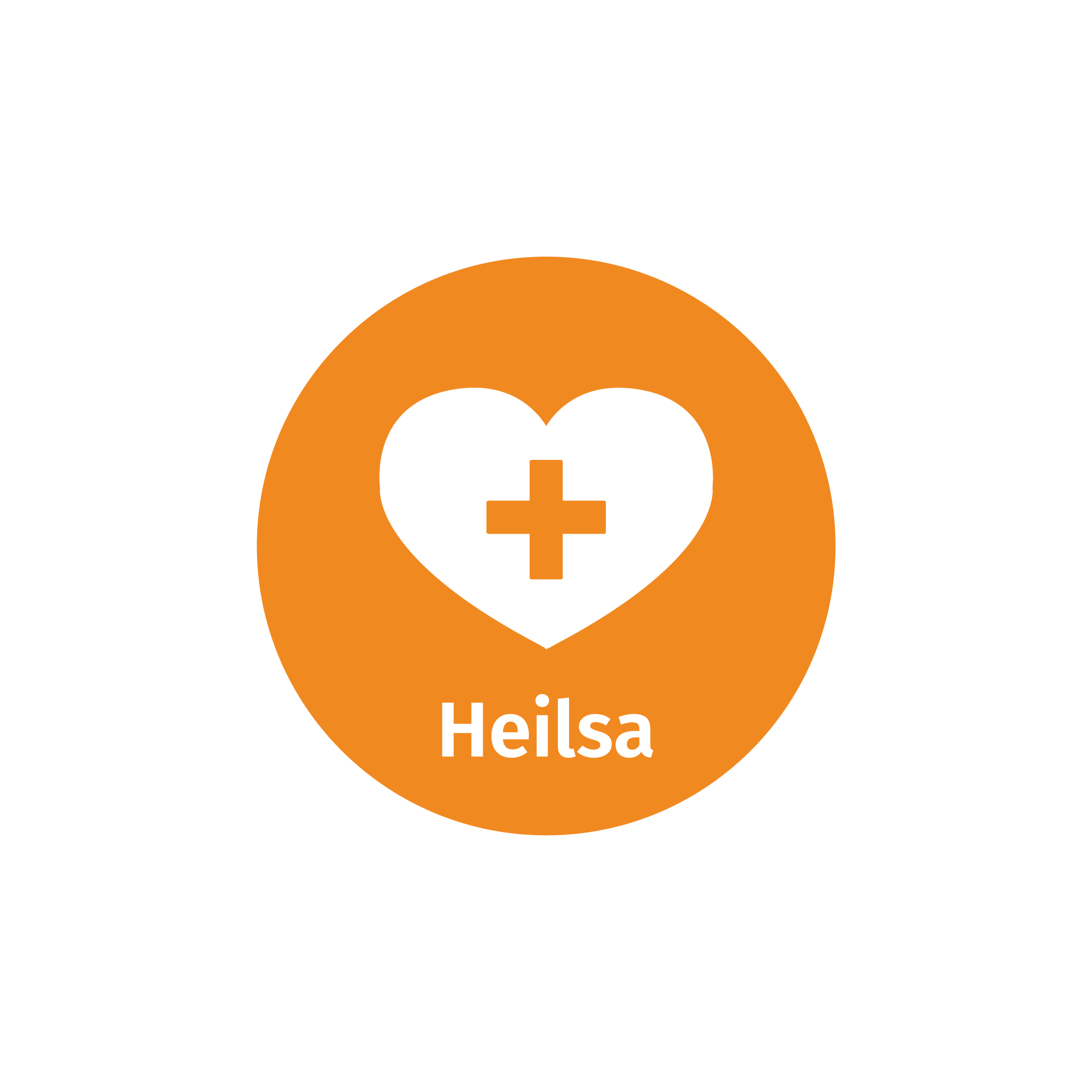 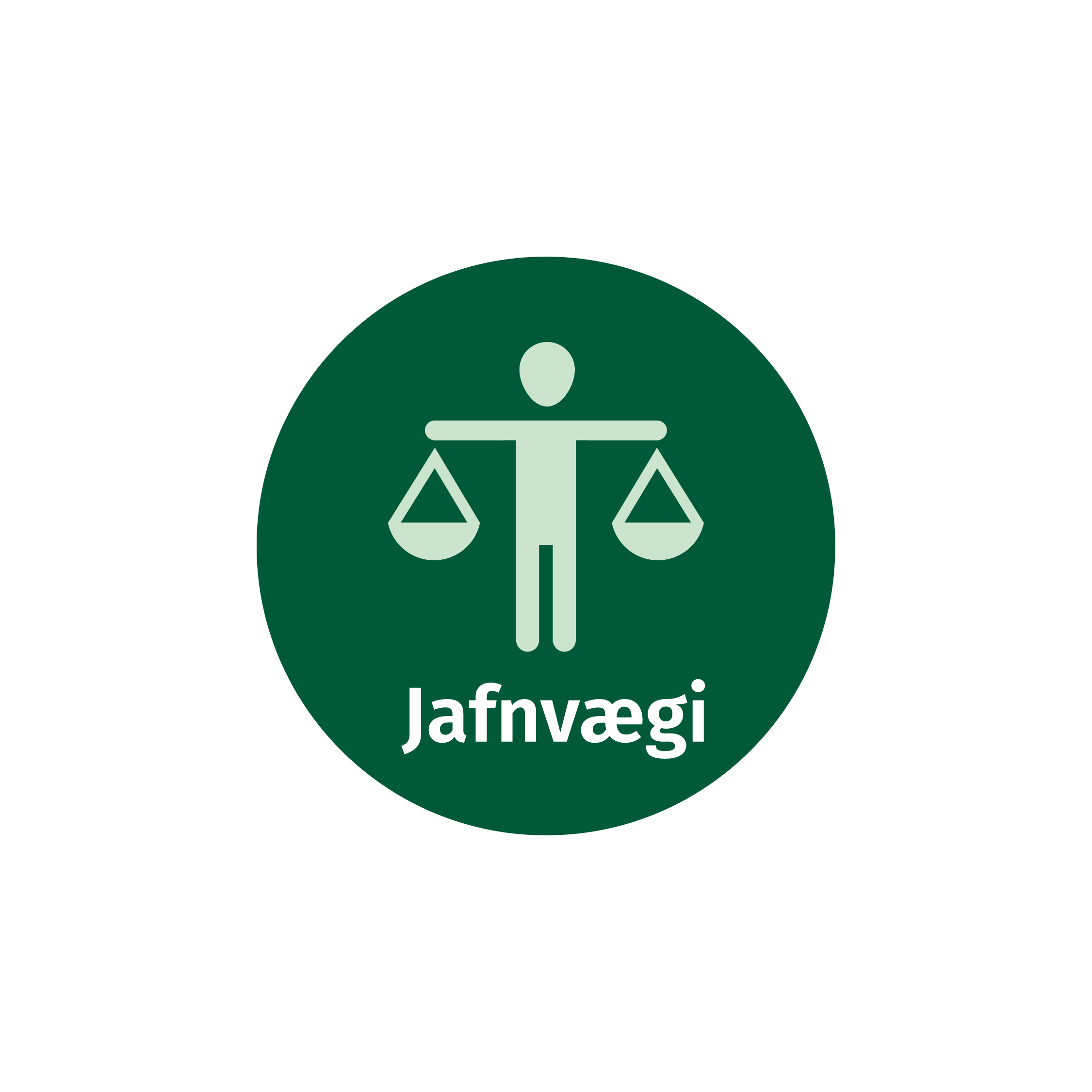 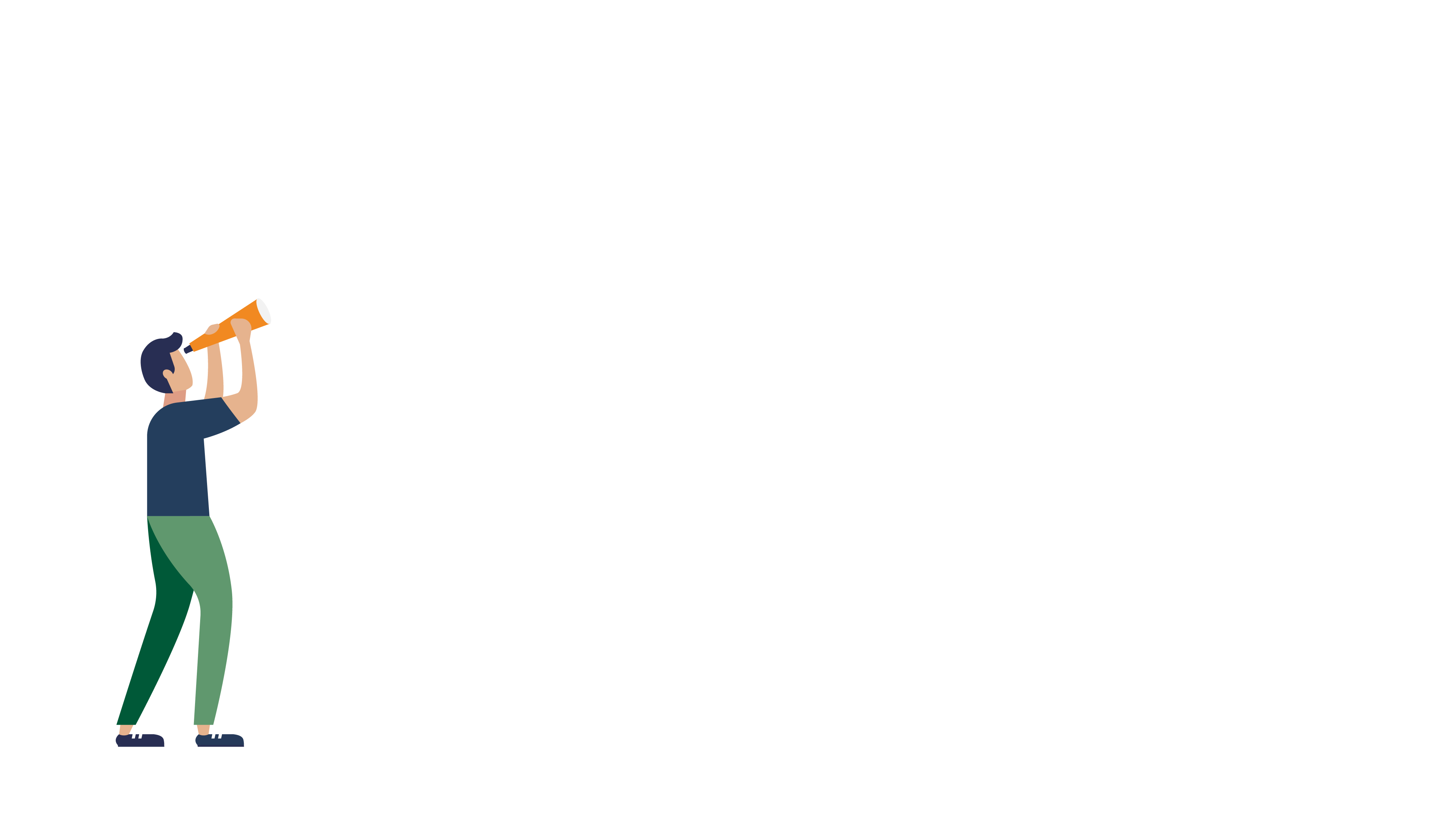 Kerfisbreyting!
Samanburður á taxta fyrir og eftir
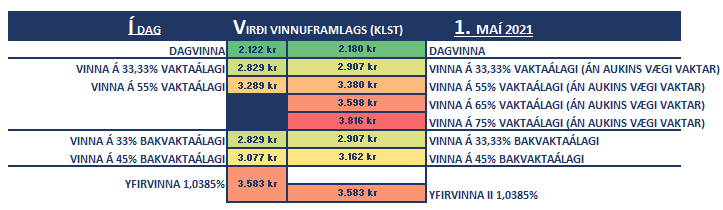 1
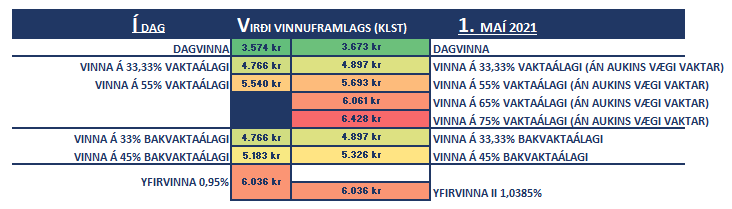 2
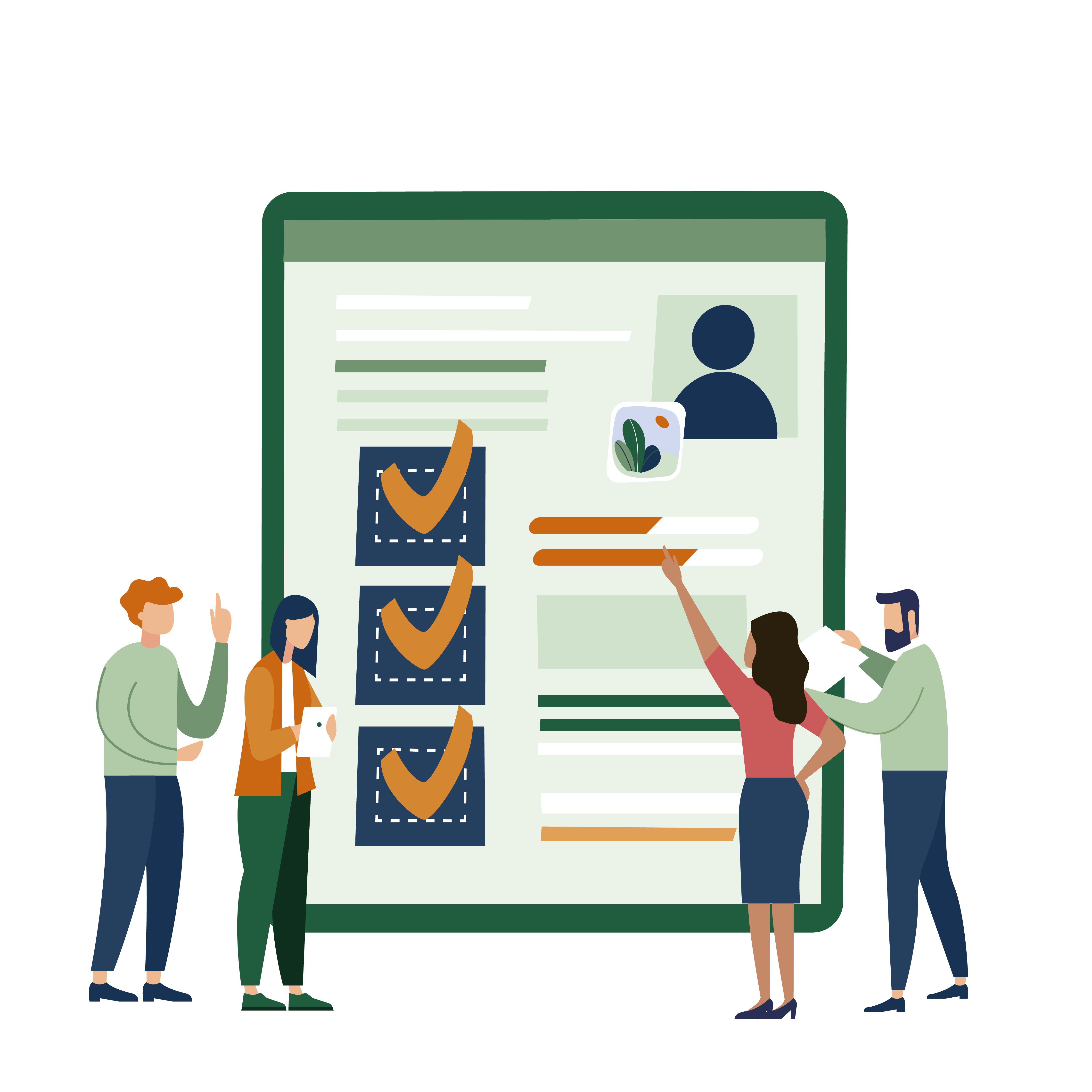 Forsendur betri vinnutíma í vaktavinnu
Starfsfólk í hlutastarfi á rétt á að hækka starfshlutfall 

Kostnaður vegna yfirvinnu lækki 

Umbótasamtal
Forgangsröðun hagsmuna
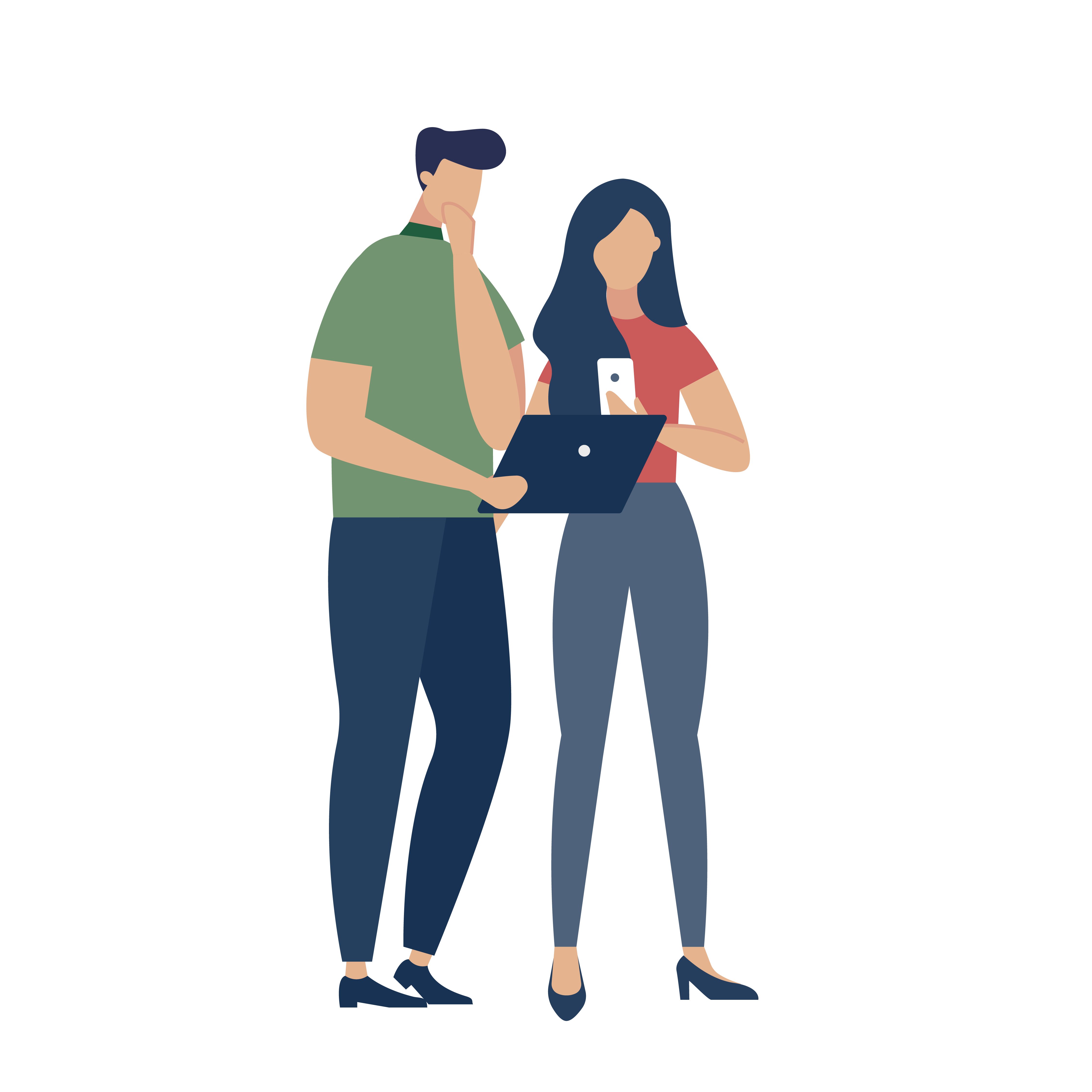 2. Upplýsingaöflun og greining gagna – 1. okt. til 1. nóv
Hvaða gögn á að greina?
Í aðdraganda breytinganna og áður en fundur/umbótasamtal fer fram er áríðandi að stjórnandi sé búinn að greina starfsemina
Dæmi um greiningar eru:
Greining á öllum tegundum vakta
S.s. almennum vöktum, bakvöktum, bundnum vöktum og yfirvinnuvöktum
Greining á þjónustu og starfsemistölum og helstu álagspunktum
Greining á eðli starfa og hæfni og færni starfsmannahópsins
Greina sóknarfæri í vinnufyrirkomulagi, verklagi, samvinnu og tímastjórnun
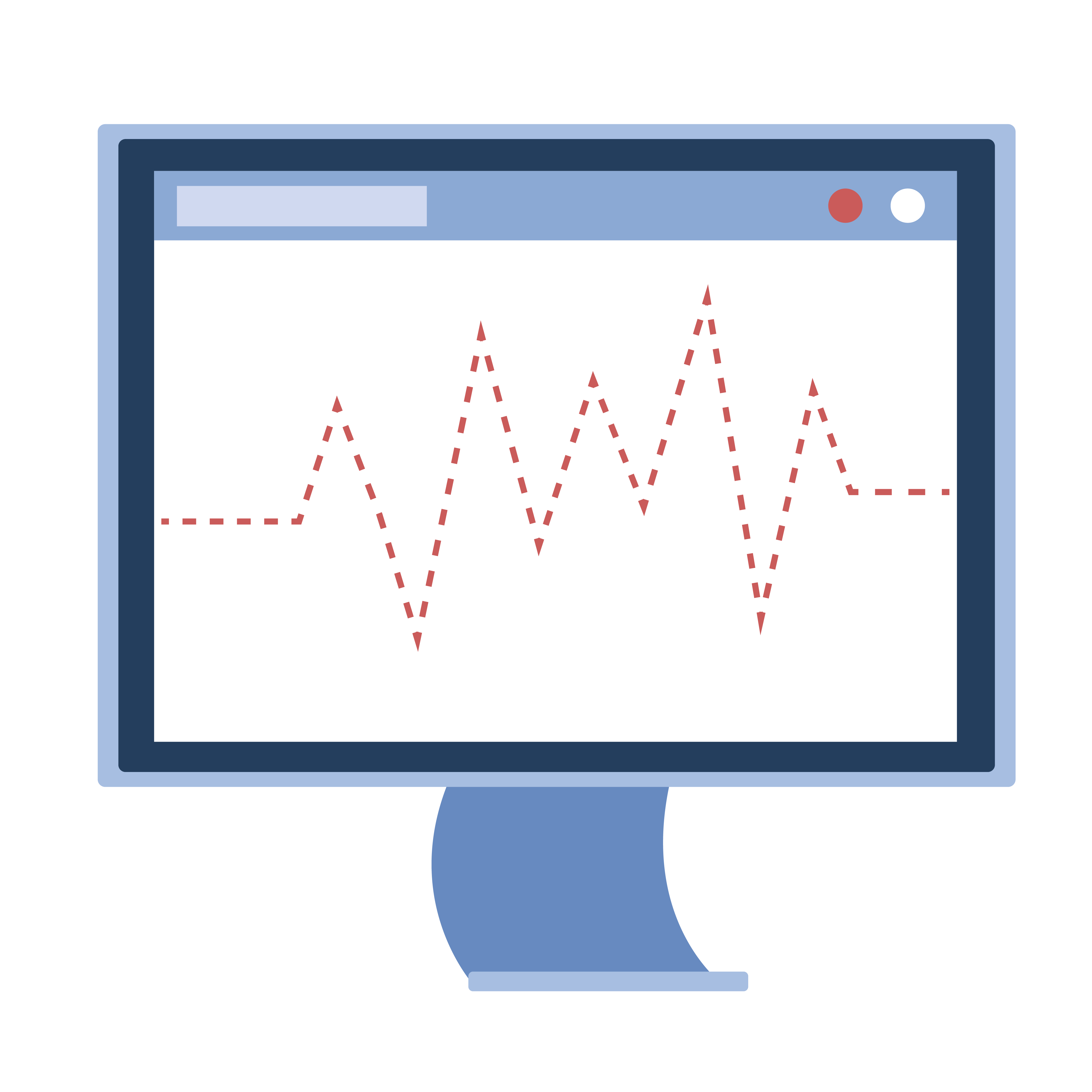 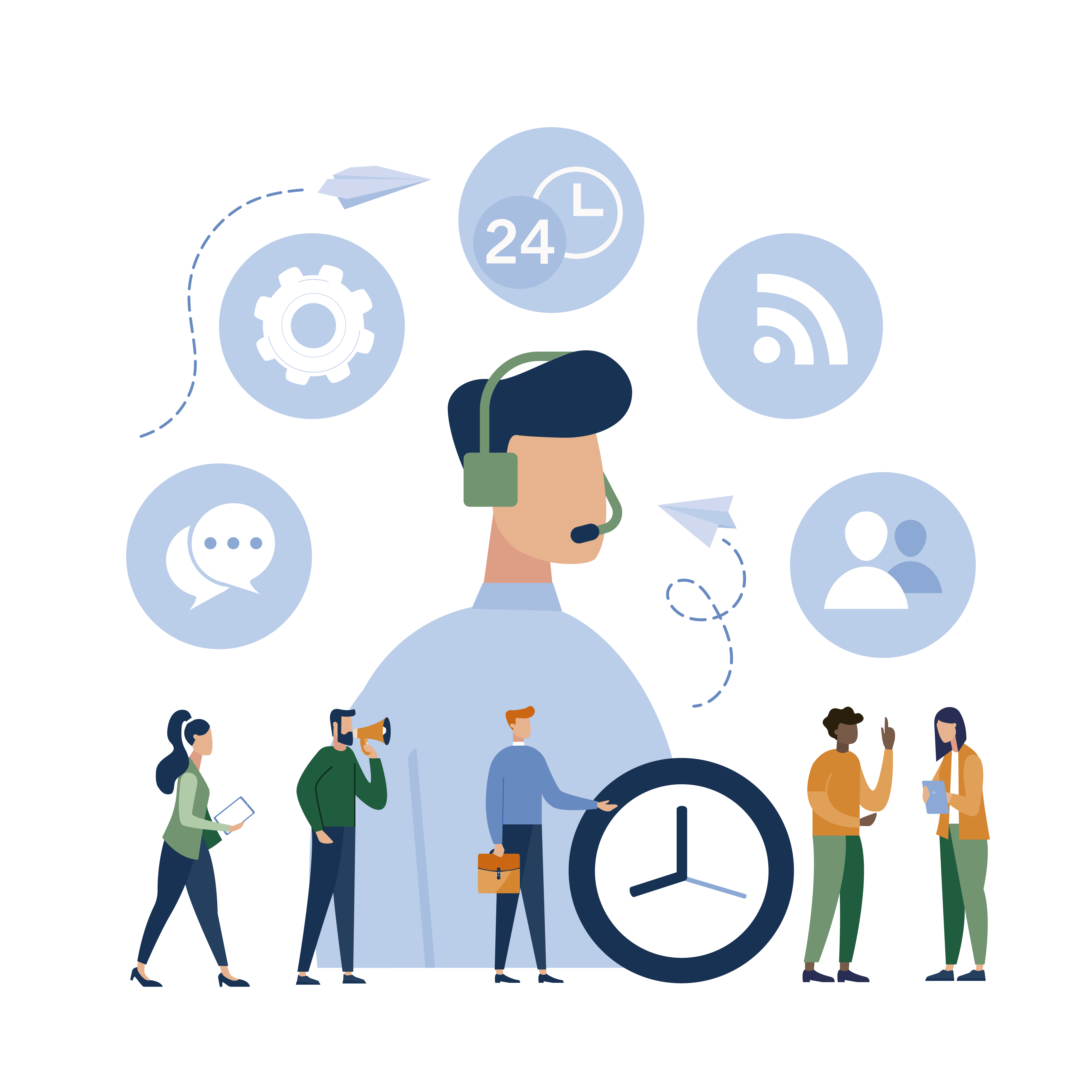 Umbótasamtal – 10. okt. til 15. nóv
Handrit fyrir stjórnendur

Greining gagna
Boða fund
Fundurinn sjálfur
Eftir fundinn
Næstu skref
[Speaker Notes: Umbótasamtal er mikilvægur hluti innleiðingar betri vinnutíma í vaktavinnu á vinnustöðum. Í samtalinu vinna starfsfólk og stjórnendur saman að því að skilgreina tilgang og markmið þjónustu á hverjum vinnustað og leiðir til þess að bæta vinnustaðamenningu, starfsumhverfi og betri nýtingu vinnutíma með styttingu í huga. Aðkoma starfsfólks er nauðsynleg því það þekkir störfin best og veit hvað má gera öðruvísi, hverju þarf helst að breyta og hverju má hætta. 
Það eru sameiginlegir hagsmunir okkar allra að bæta vinnustaðamenningu og skilvirkni í störfum og starfsemi. Fundir sem þessir eru mikilvægir í því ljósi. Þeir gefa tækifæri til að fá sameiginlega sýn á tilgangi og markmiðum þjónustunnar og með þátttöku allra búum við okkur starfsumhverfi þar sem stöðugar umbætur eru eðlilegur hluti af daglegum störfum. 
Í þessu handriti er leitast við að skýra skref fyrir skref undirbúning fundar, skipulag fundarins og hvað þarf að gerast eftir fundinn.]
Starfsfólki í hlutastarfi boðin hækkun á starfshlutfalli 
 1. nóv til 14. jan 2021
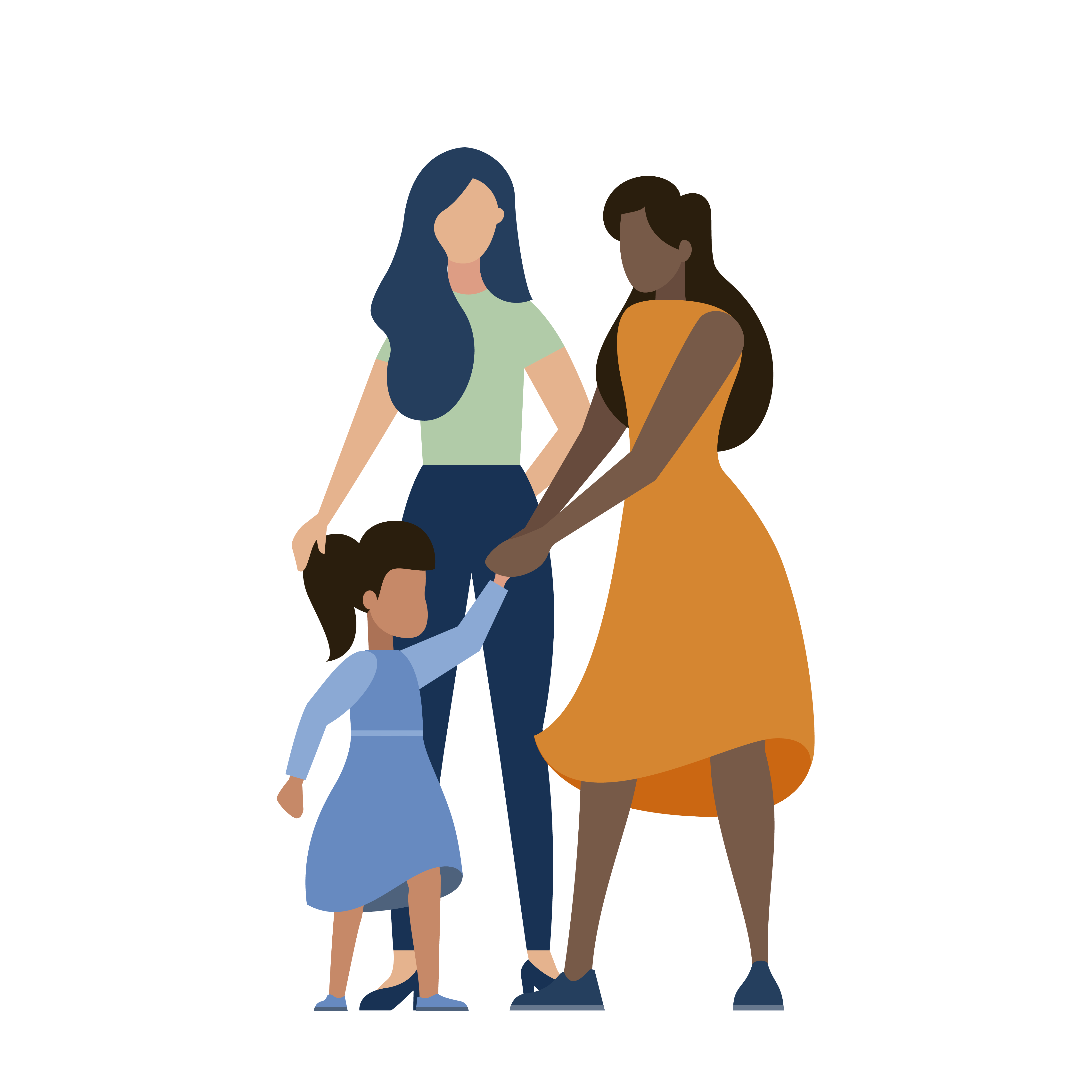 Starfsfólk í hlutastarfi á rétt á að auki við sig starfshlutfall sem nemur styttingu vinnuvikunnar eða um 10-12% hækkun að jafnaði
Stjórnendum ber að bjóða starfsfólki í hlutastarfi starfshlutfallshækkun sem nemur styttingunni á tíma innleiðingar
Svör starfsfólks skulu liggja fyrir eigi síðar en fyrir 15. janúar 2021
Starfshlutfallshækkun kemur til framkvæmdar frá og með gildistíma breytinganna, 1. maí 2021
Réttur starfsmanns til að auka starfshlutfall
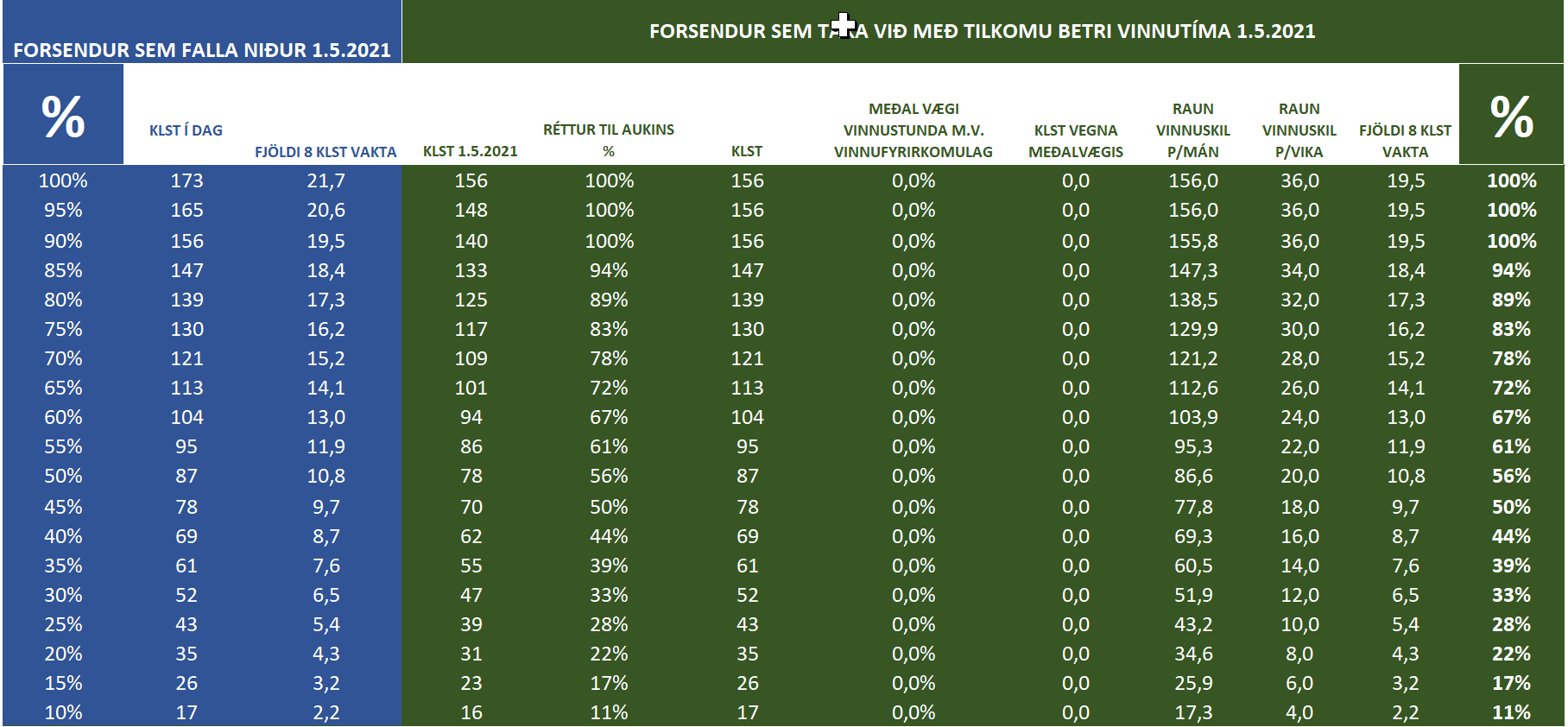 Aukning á grundvelli vægi vinnuskyldustunda

Starfsmaður í hlutastarfi vinnur sama vinnumagn og hann gerir nú.  

Vægi vinnuskyldustunda mismikið og stýrist af mönnunarþörf
Stytting umfram 36 klst. 
Í allt að 32 klst.
Vinnuvika úr 40 klst. í 36 klst.
Tímalína – Mikilvægar dagsetningar
Vaktaskýrsla samþykkt
Starfsfólk í hlutastarfi þarf að svara hvort ætli að auka við sig starfshlutfall
Mat stjórnanda á því hvort mönnunar-forsendur standist þarf að liggja fyrir
Drög að vaktaskýrslu
Betri vinnutími í vaktavinnu tekur gildi!
Fræðsla og upplýsingar
www.betrivinnutimi.is
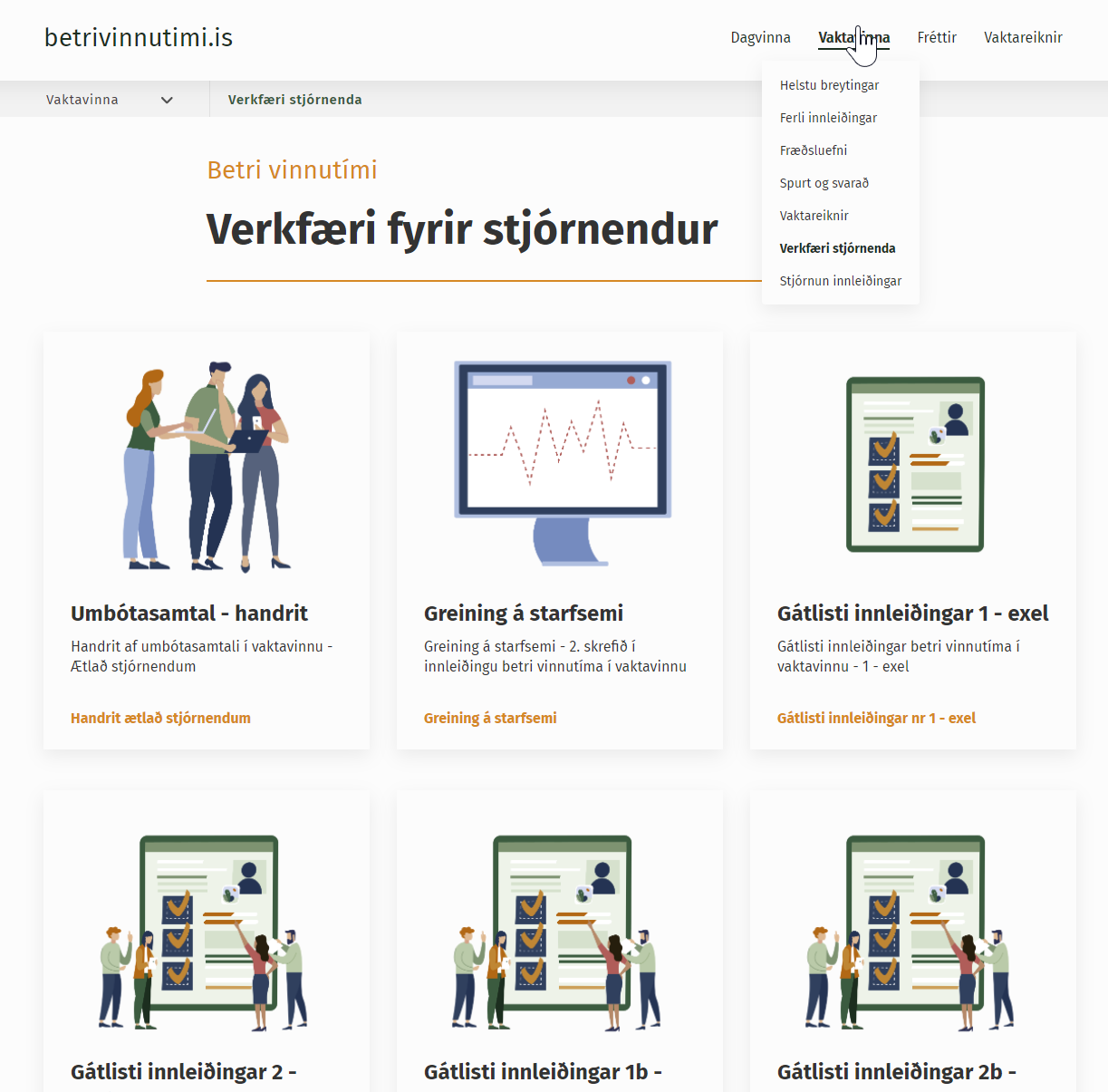 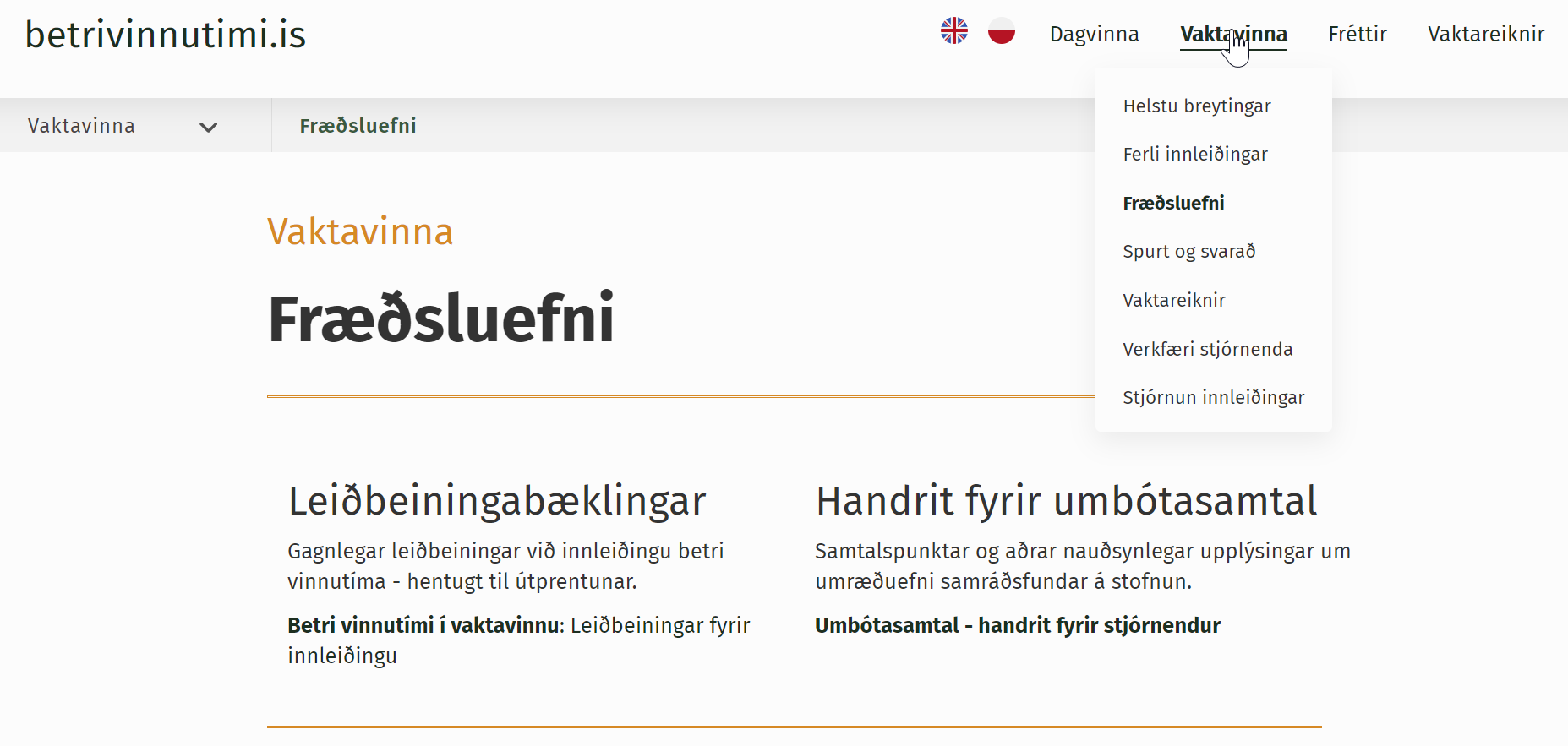 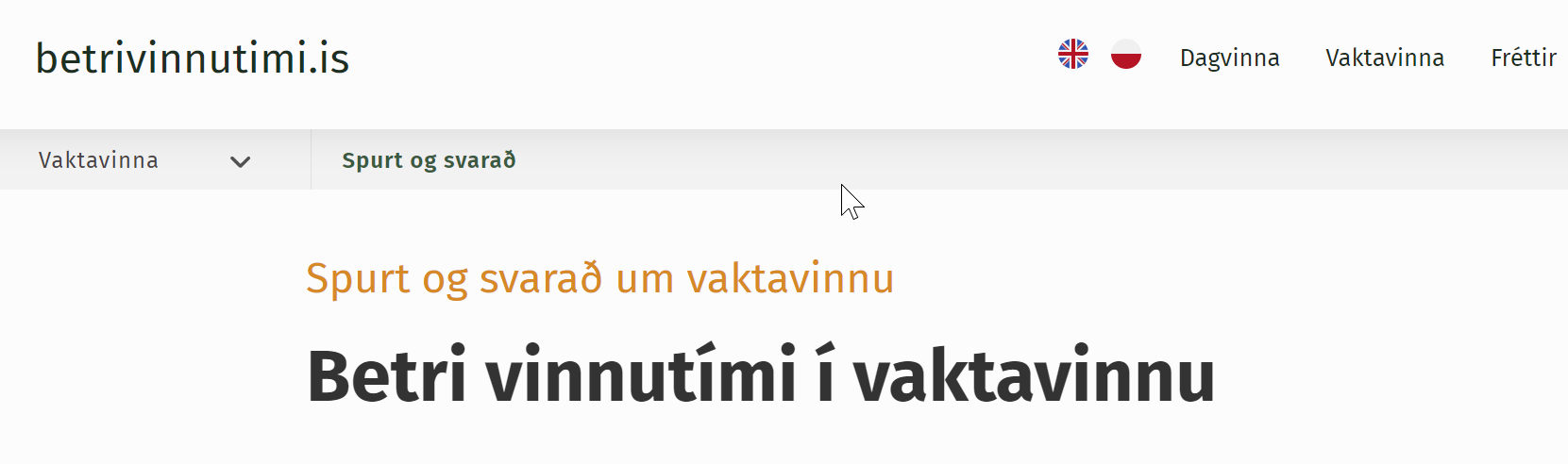 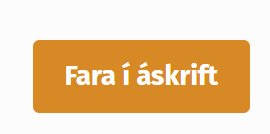 Námskeið fyrir stjórnendur - vefnám
Starfsmennt => smennt.is
Námskeið fyrir stjórnendur – mönnunarlíkan
Námskeið fyrir stjórnendur – breytingar, vinnustaðamenning o.fl.
5 námskeið í boði fyrir stjórnendur
Einkenni hágæða teyma
360° sóun
Ferlagreining og umbætur
Stytting vinnuvikunnar – vinnustofa
Að takast á við breytingar

Fleiri námskeið í boði í byrjun janúar
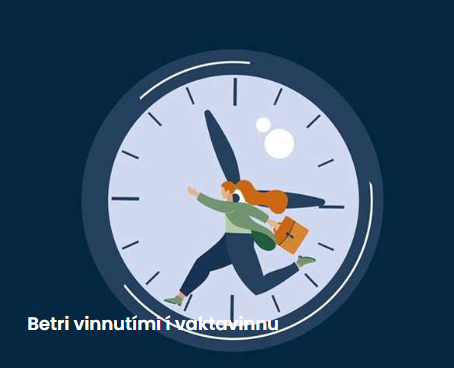 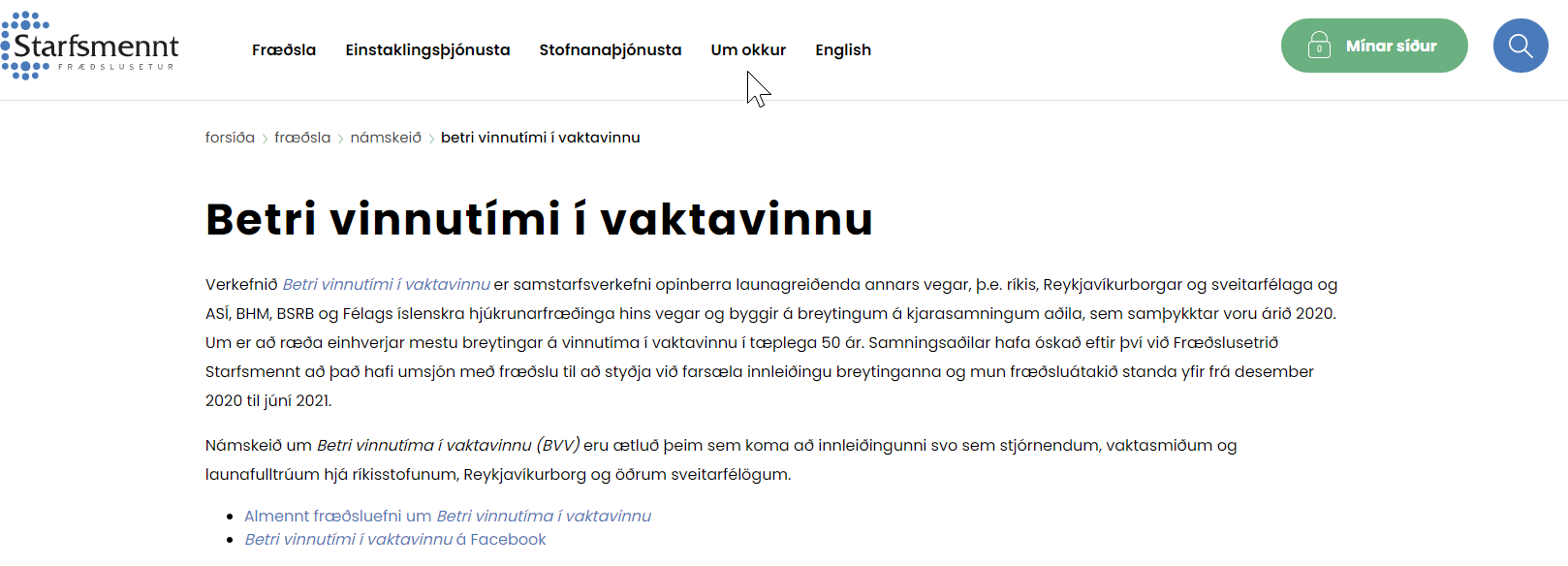 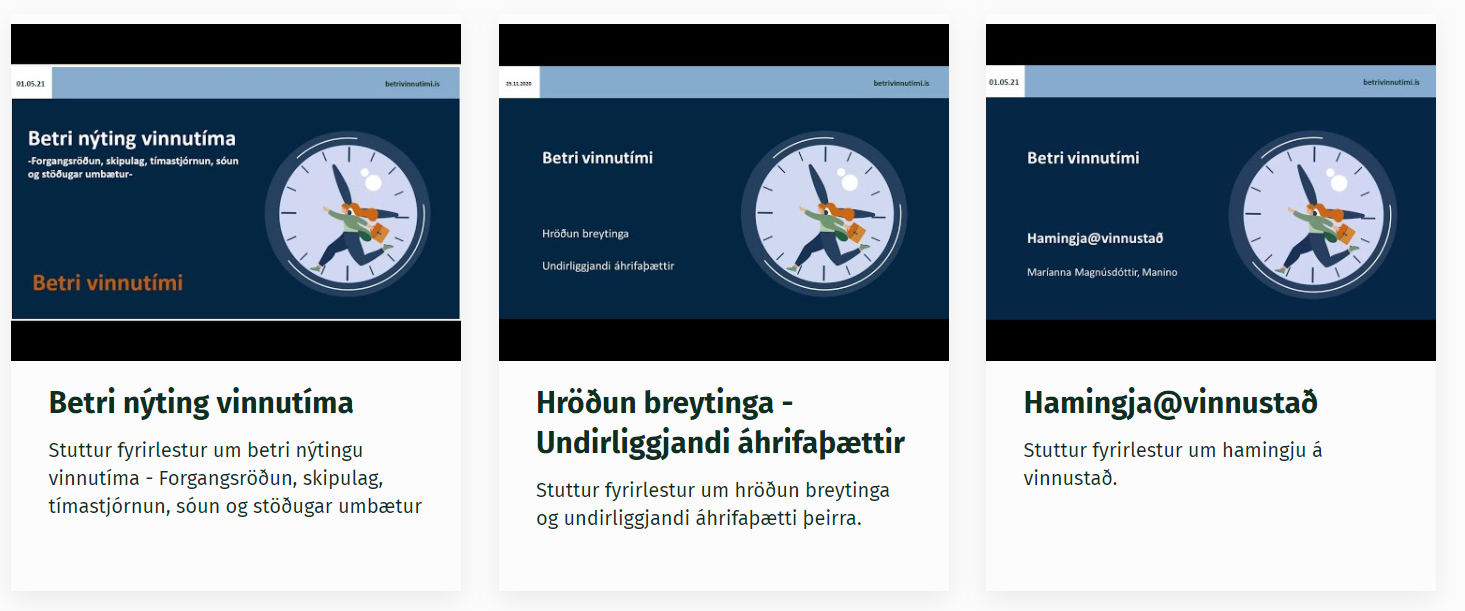 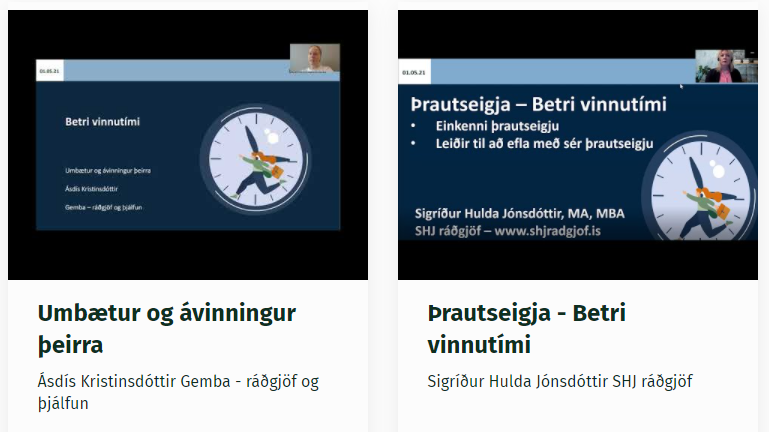 Fyrirlestrar opnir á vef
https://betrivinnutimi.is/vaktavinna/fraedsluefni/
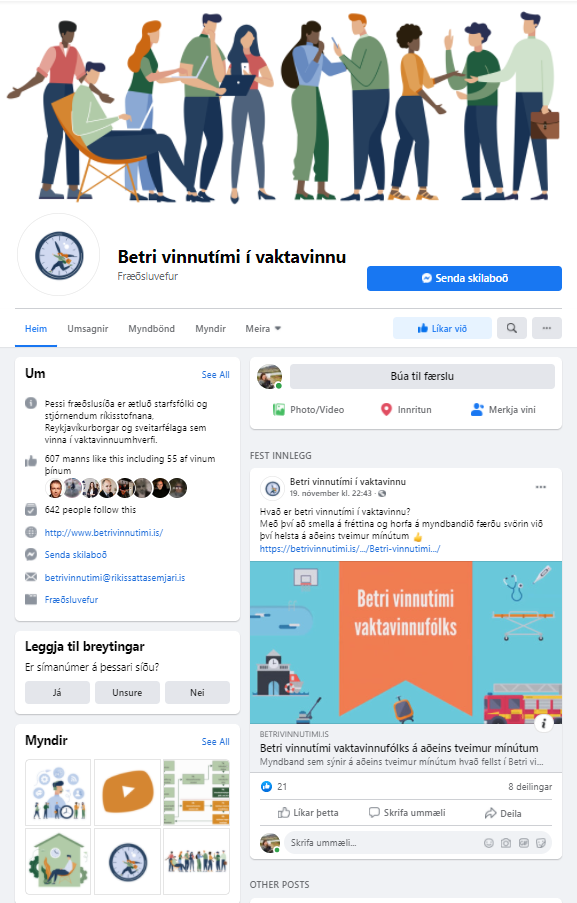 Betri vinnutímí í vaktavinnu á:
www.facebook.com
Allir að deila með sínu samstarfsfólki og kollegum!
Tengiliðir
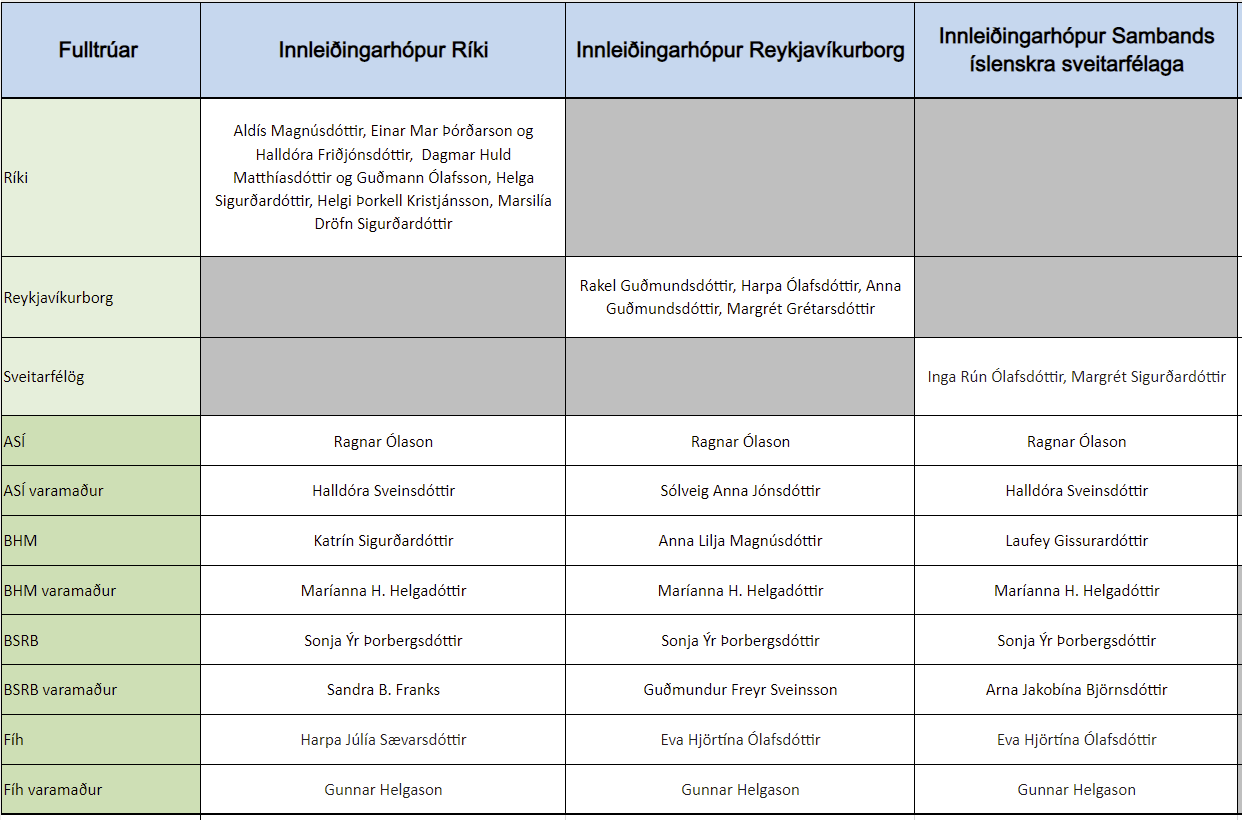 Verkefnastjórn
betrivinnutimi@rikissattasemjari.is 
Bára Hildur Jóhannsdóttir verkefnastjóri barahildur@rikissattasemjari.is  s. 6952490
Aldís Magnúsdóttir sérfræðingur aldis.magnusdottir@fjr.is s. 8474672
Dagný Aradóttir Pind lögfræðingur dagny@bsrb.is s. 6946843
Hlutverk verkefnastjórnar og innleiðingarhópa

Útbúa allt efni 
Upplýsingagjöf 
Kynningar
Námskeið
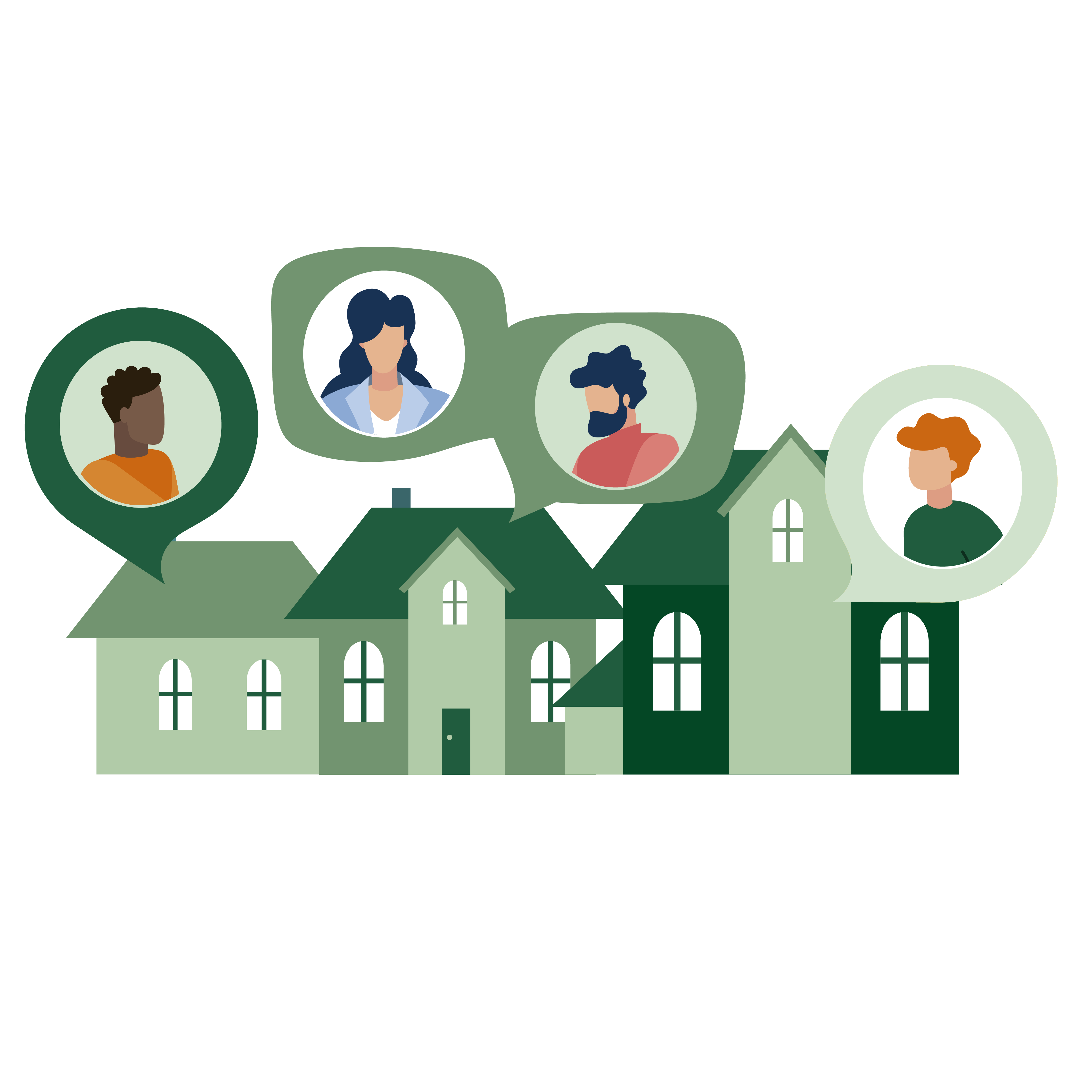 Efni næsta fundar
Kostnaðarmatslíkan 
Reynslusaga
Útistandandi mál (ef þau verða tilbúin)
 Leiðbeiningar ef segja þarf upp vaktlínum
 Skilgreiningar á dag- og vaktavinnu
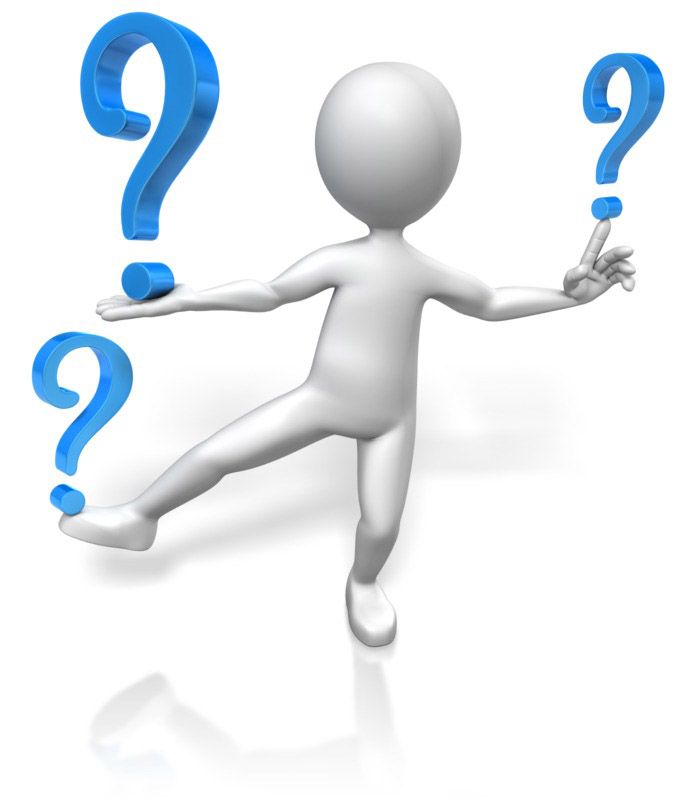 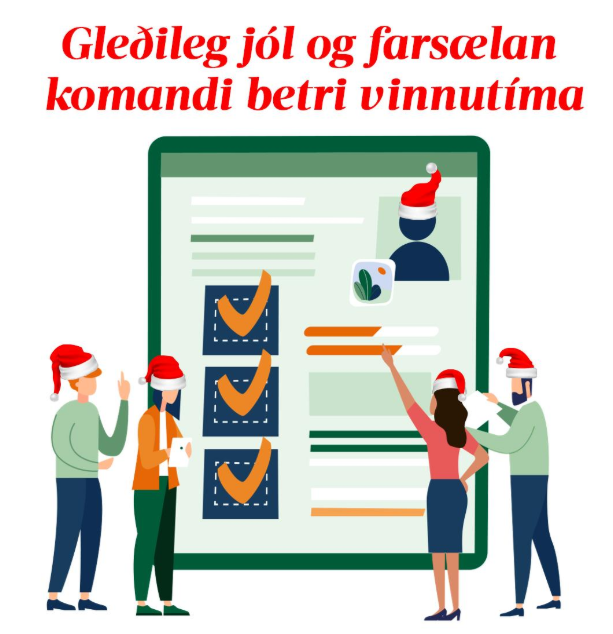